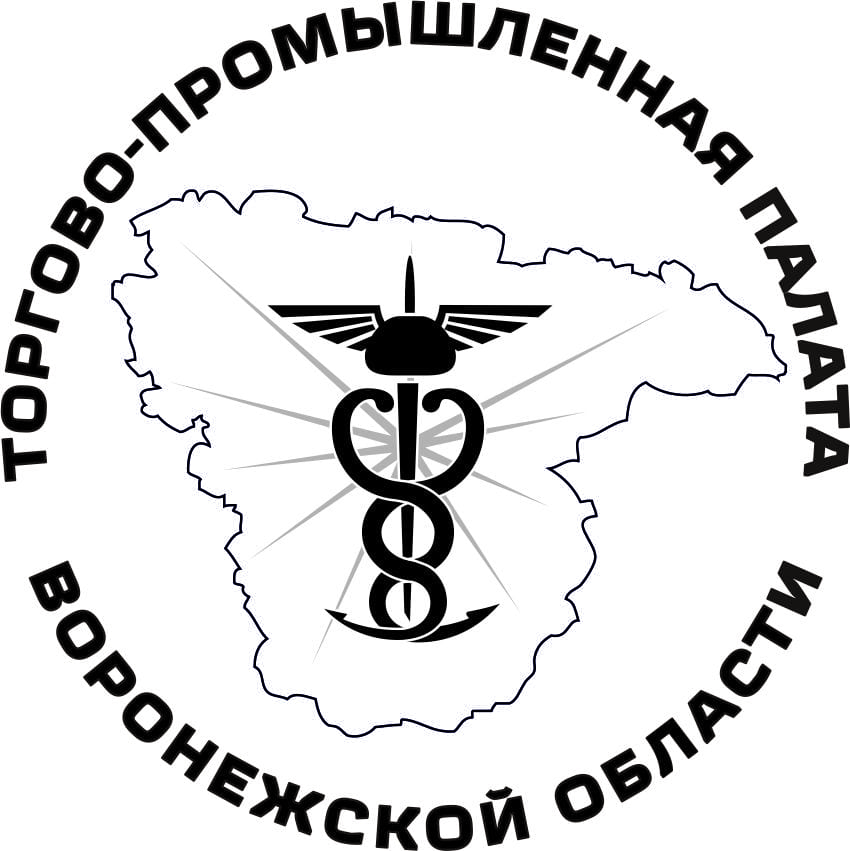 Союз «Торгово-промышленная палата Воронежской области», комитет по содействию МСП в вопросах финансирования предлагают Вам рассмотреть варианты возможного сотрудничества.
На площадке ТПП с 2014 г. успешно реализуется проект «Ваш Лизинговый Брокер». Суть его заключается в поиске вариантов приобретения в лизинг оборудования, спецтехники, автомобилей и др. имущества на самых выгодных условиях. За этот срок накоплен большой объем информации.
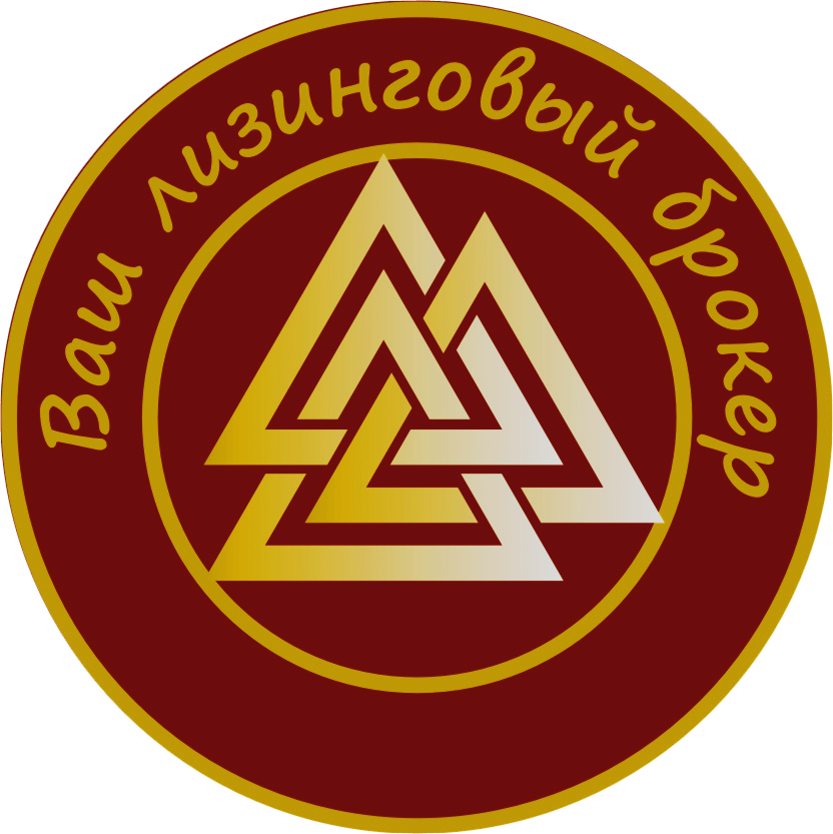 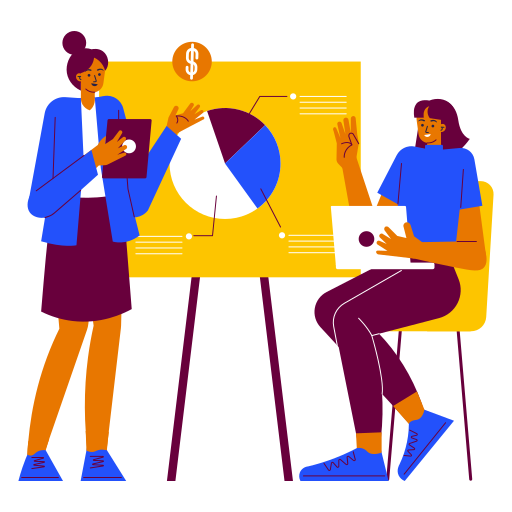 Если Ваша компания уже имеет достаточный опыт в вопросах лизинговых сделок, то Вам наверняка известны преимущества лизингового договора. Возможно, у Вас есть лизинговая   компания – партнер, с которой были реализованы один или несколько договоров. Зачем что-то менять?
Дело в том, что рынок лизинговых услуг постоянно предлагает что-то новое. Появляются новые компании, меняются условия и лизинговые ставки. Пересматривается процедура взаимодействия с клиентами. Существует система гос.поддержки развития рынка лизинга в виде субсидий и льгот. 
   

  Все это и многое другое является достаточным основанием, чтобы к каждой новой лизинговой сделке подходить обдуманно и взвешенно.
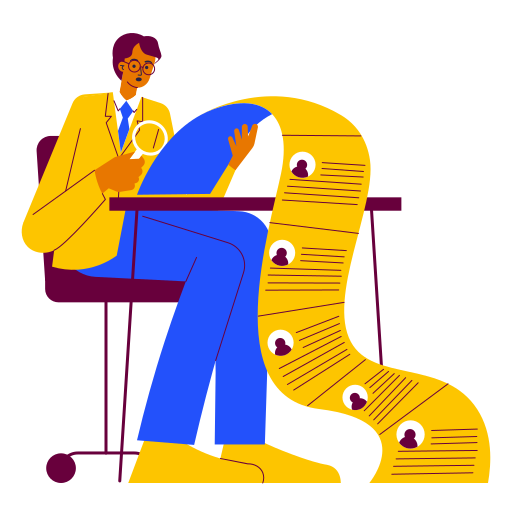 Знание рынка лизинга позволяет работникам нашего комитета максимально быстро и эффективно подбирать самые оптимальные условия под Ваши требования. Таким образом, мы экономим Вам деньги и время.
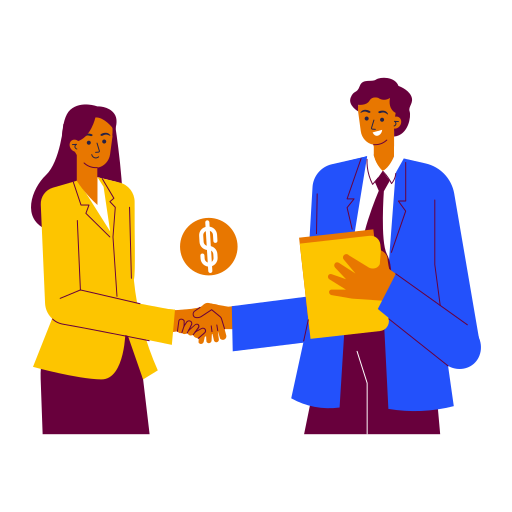 Когда Вы самостоятельно общаетесь с сотрудниками лизинговой компании, сложно рассчитывать на максимальную объективность.
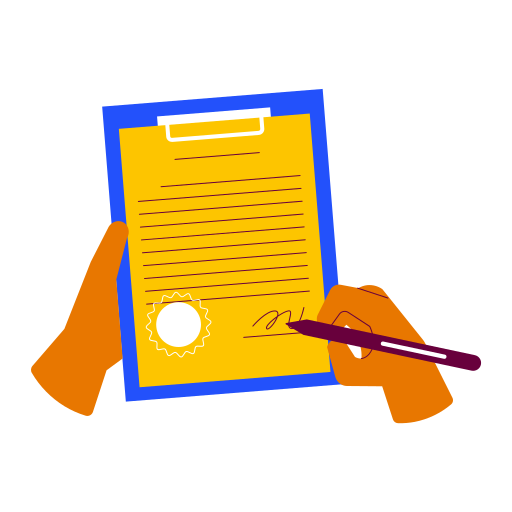 Представляя интересы исключительно своей компании, они лично заинтересованы в том, чтобы Вы воспользовались именно их услугами.
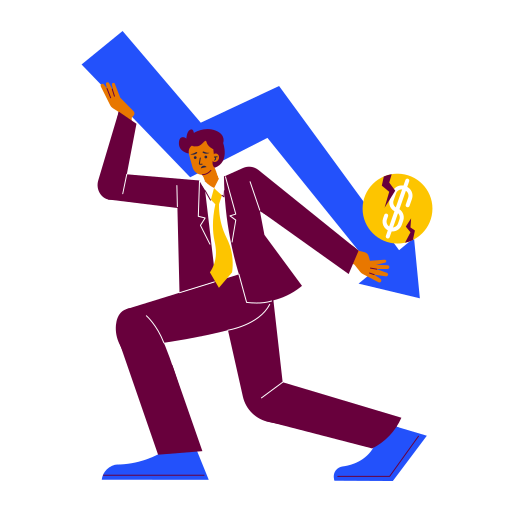 Информация выглядит однобоко и отражает только сильные стороны, не включая в себя недостатки, сложности, риски, высокую цену  и другие возможные проблемы, с которыми Вы можете столкнуться, совершив ошибку в выборе партнера.
Если Вы являетесь производителем оборудования, техники и занимаетесь ее реализацией, мы также можем помочь с вопросом финансирования Ваших клиентов, предложив им воспользоваться лизингом.
Наши услуги для Вас абсолютно бесплатны. 
Планируете воспользоваться лизингом в ближайшее время – звоните, будем рады Вам помочь. Уже начали реализацию сделки, с какой-либо лизинговой компанией, предлагаем воспользоваться нашими услугами для сравнения условий. Возможно, мы предложим Вам, что-то более привлекательное.

Наш опыт, связи и имеющаяся информация – в Вашем распоряжении!
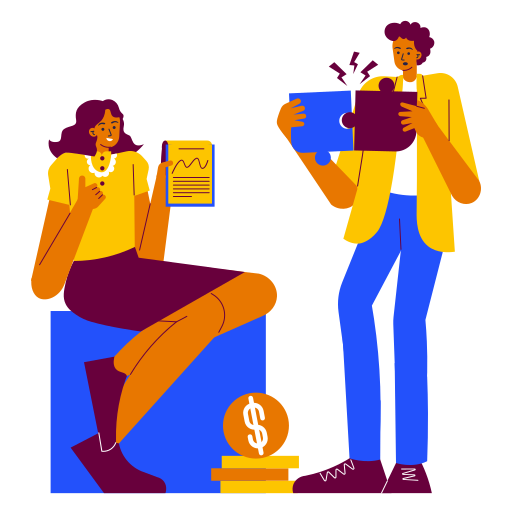 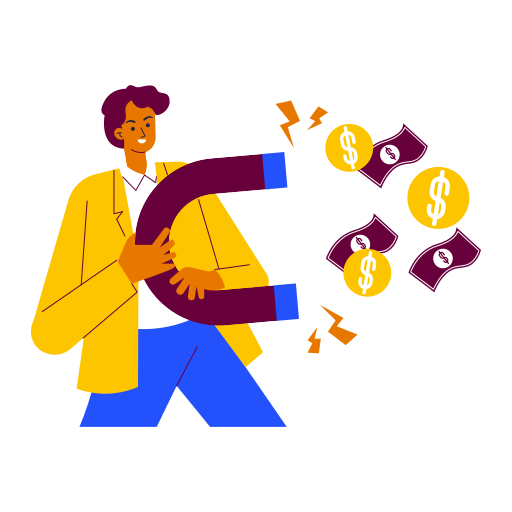 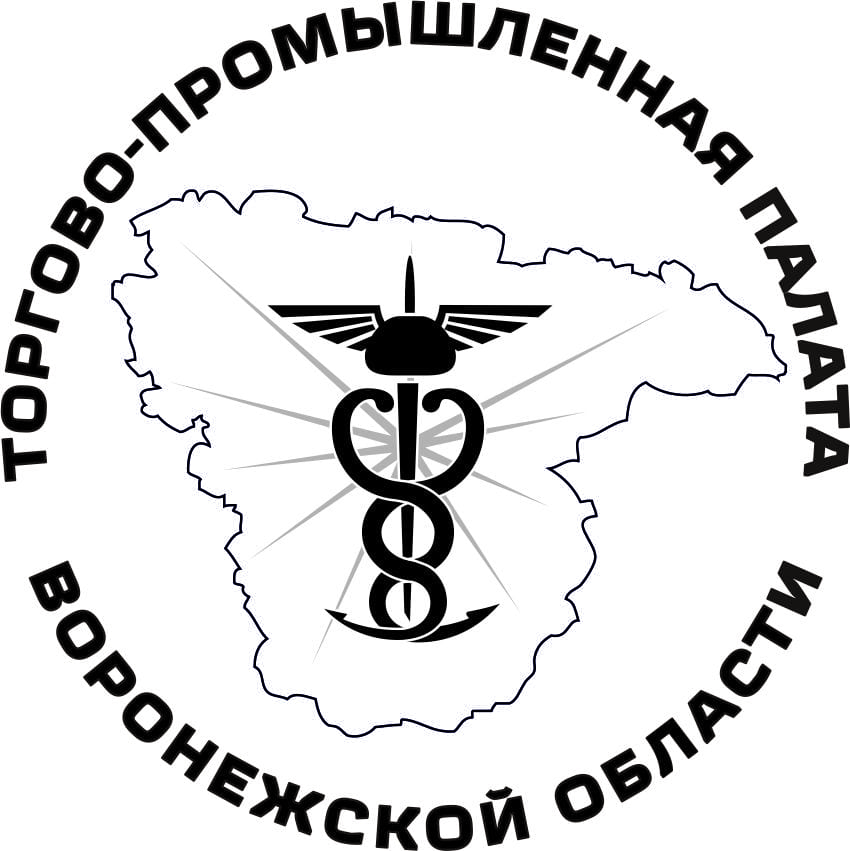 С Уважением,
Председатель комитета по содействию 
МСП в вопросах финансирования
Торгово-промышленной палаты Воронежской области
Деревенских Владимир Борисович
8 980 240 52 32